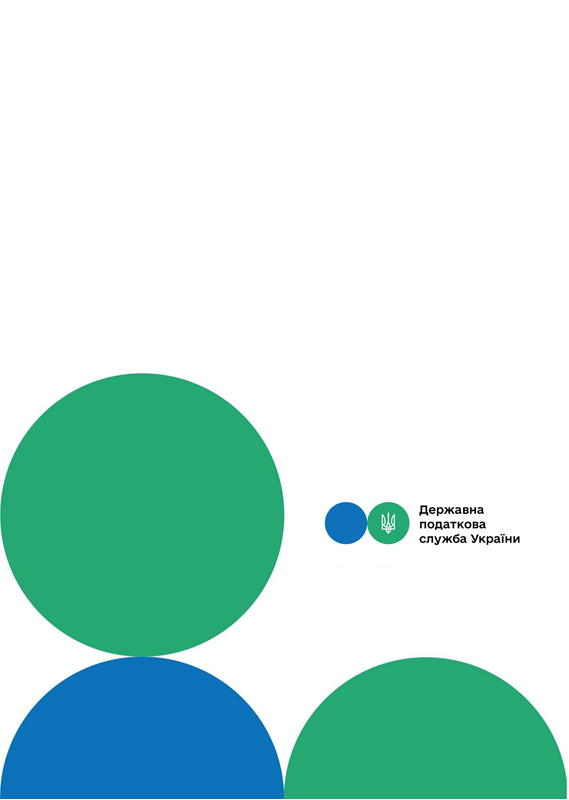 Головне управління ДПС у м. Києві
Друзі, підписуйтеся на офіційні сторінки Державної податкової служби України у соціальних мережах, де ви зможете переглянути новини, актуальні роз'яснення податкових новацій, а також інфографіки, коментарі керівництва та фахівців служби! Буде корисно та цікаво!
Спілкуйтеся з Податковою службою дистанційно за допомогою сервісу  «InfoTAX»:
Необхідність застосування РРО та/або ПРРО, ФОП платниками єдиного податку, які надають послуги
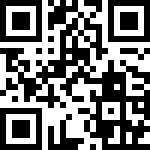 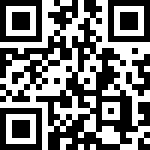 канал ДПС «Telegram»
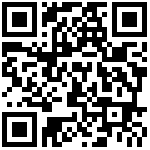 сторінка на «Youtube» каналі ДПС
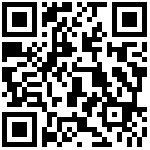 сторінка на ДПС на «Facеbook»
Офіційний веб-портал  Державної податкової  служби України: tax.gov.ua
Інформаційно-довідковий департамент ДПС: 0-800-501-007
Липень 2021
3
Відповідно до п. 292.1 ст. 292 Податкового кодексу України від 02 грудня 2010 року № 2755-VI із змінами та доповненнями (далі – ПКУ) доходом платника єдиного податку для фізичної особи – підприємця є дохід, отриманий протягом податкового (звітного) періоду в грошовій формі (готівковій та/або безготівковій); матеріальній або нематеріальній формі, визначеній п. 292.3 ст. 292 ПКУ.      У разі надання послуг, виконання робіт за договорами доручення, комісії, транспортного експедирування або за агентськими договорами доходом є сума отриманої винагороди повіреного (агента) (п. 292.4 ст. 292 ПКУ).     Згідно з п. 1 ст. 3 Закону України від 06 липня 1995 року № 265/95-ВР «Про застосування реєстраторів розрахункових операцій у сфері торгівлі, громадського харчування та послуг» (далі – Закон № 265) суб’єкти господарювання, які здійснюють розрахункові операції в готівковій та/або в безготівковій формі (із застосуванням електронних платіжних засобів, платіжних чеків, жетонів тощо) при продажу товарів (наданні послуг) у сфері торгівлі, громадського харчування та послуг, а також операції з приймання готівки для подальшого її переказу зобов’язані проводити розрахункові операції на повну суму покупки (надання послуги) через зареєстровані, опломбовані у встановленому порядку та переведені у фіскальний режим роботи реєстратори розрахункових операцій (далі – РРО) або через зареєстровані фіскальним сервером контролюючого органу програмні РРО (далі – ППРО) зі створенням у паперовій та/або електронній формі відповідних розрахункових документів, що підтверджують виконання розрахункових операцій, або у випадках, передбачених Законом № 265, із застосуванням зареєстрованих у встановленому порядку розрахункових книжок (далі – РК). 
 Статтею 2 Закону № 265 передбачено, що розрахункова операція – приймання від покупця готівкових коштів, платіжних карток, платіжних чеків, жетонів тощо за місцем реалізації товарів (послуг), видача готівкових коштів за повернутий покупцем товар (ненадану послугу), а у разі застосування банківської платіжної картки – оформлення відповідного розрахункового документа щодо оплати в безготівковій формі товару (послуги) банком покупця або, у разі повернення товару (відмови від послуги), оформлення
тРАВ
розрахункових документів щодо перерахування коштів у банк покупця.
Пунктом 6 ст. 9 Закону № 265 визначено, що РРО та/або програмні РРО, та РК не застосовуються при продажу товарів (наданні послуг) платниками єдиного податку (фізичними особами – підприємцями), які не застосовують РРО та/або програмні РРО відповідно до ПКУ.
При цьому, РРО та/або програмні РРО не застосовуються платниками єдиного податку першої групи (п. 296.10 ст. 296 ПКУ) 
Водночас, п. 61 підрозд. 10 розд. XX «Інші перехідні положення» ПКУ встановлено, що  з 01 січня 2021 року до 01 січня 2022 року РРО та/або програмні РРО не застосовуються платниками єдиного податку другої – четвертої груп (фізичними особами – підприємцями), обсяг доходу яких протягом календарного року не перевищує обсягу доходу, що не перевищує 220 розмірів мінімальної заробітної плати, встановленої законом на 01 січня податкового (звітного) року, незалежно від обраного виду діяльності, крім тих, які здійснюють:
 реалізацію технічно складних побутових товарів, що підлягають гарантійному ремонту;
реалізацію лікарських засобів, виробів медичного призначення та надання платних послуг у сфері охорони здоров’я;
реалізацію ювелірних та побутових виробів з дорогоцінних металів, дорогоцінного каміння, дорогоцінного каміння органогенного утворення та напівдорогоцінного каміння.
У разі перевищення платником єдиного податку другої – четвертої груп (фізичною особою – підприємцем) в календарному році обсягу доходу, що не перевищує 220 розмірів мінімальної заробітної плати, встановленої законом на 01 січня податкового (звітного) року, застосування РРО та/або програмного РРО для такого платника єдиного податку є обов’язковим. Застосування РРО та/або програмного РРО починається з першого числа першого місяця кварталу, наступного за виникненням такого перевищення, та продовжується в усіх наступних податкових періодах протягом реєстрації суб’єкта господарювання як платника єдиного податку.………………………………………………………
1
2